EUDAT – the pan European Data Infrastructure
What is on the horizon?
Hilary Hanahoe - EUDAT Communications, Training & Outreach
h.hanahoe@trust-itservices.com
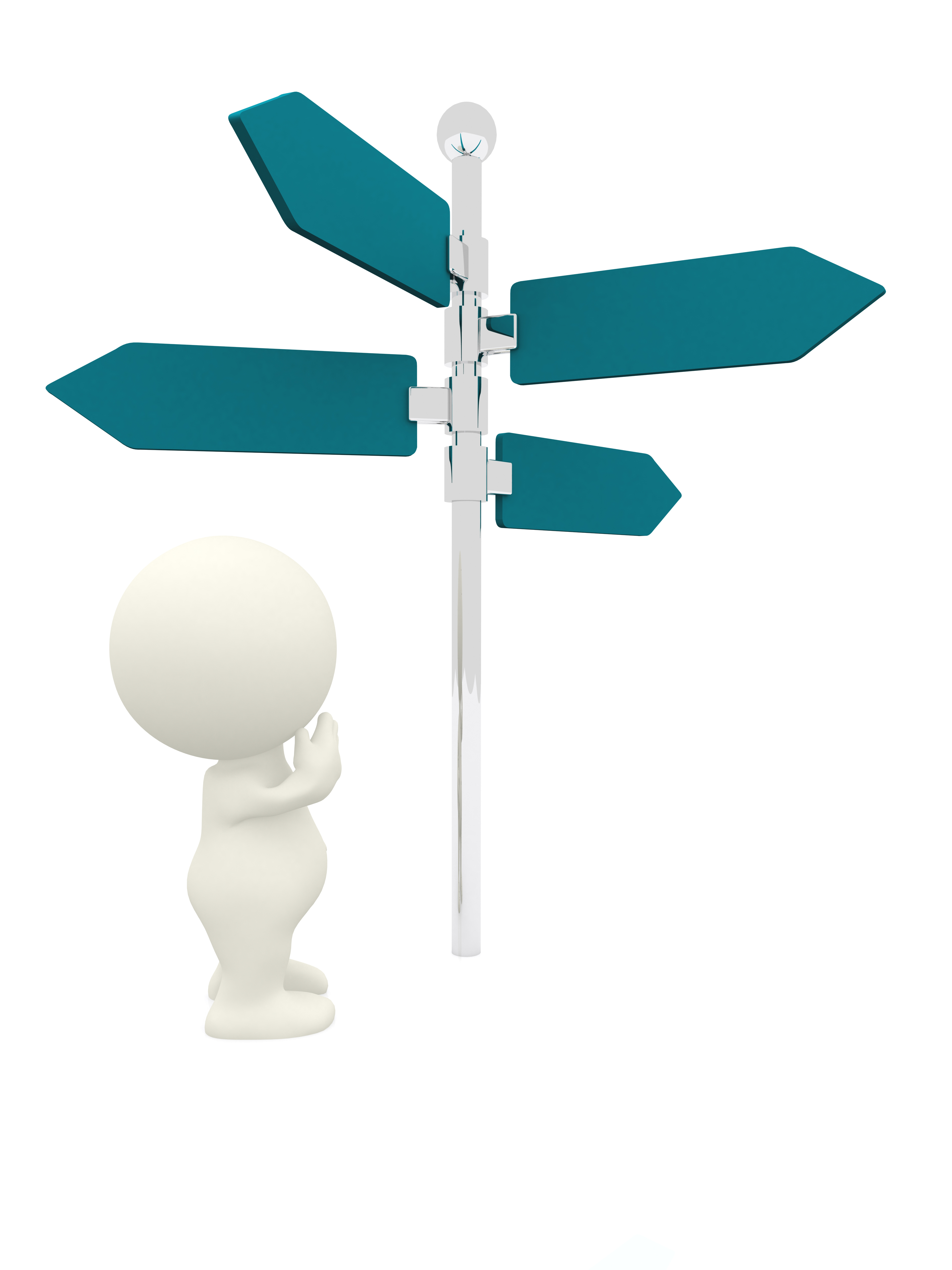 The Associate Partnership Agreement – an opportunity for you
The Collaborative Data Infrastructure Agreement – sustaining EUDAT beyond the project
Next EUDAT User Forum, 26-27 September 2016, Krakow, Poland
Digital Infrastructures for Research 2016, 28-30 September 2016, Krakow, Poland
Becoming an Associate Partner …
What does it mean?
Associate Partnership gives the opportunity for new partners to actively join the EUDAT initiative. 
Based on a concrete joint work plan, with dedicated resources from both parties, Associate Partners will participate in specific joint activities using EUDAT CDI data services, providing input for their improvement/extension and possibly participating in the development of new services.
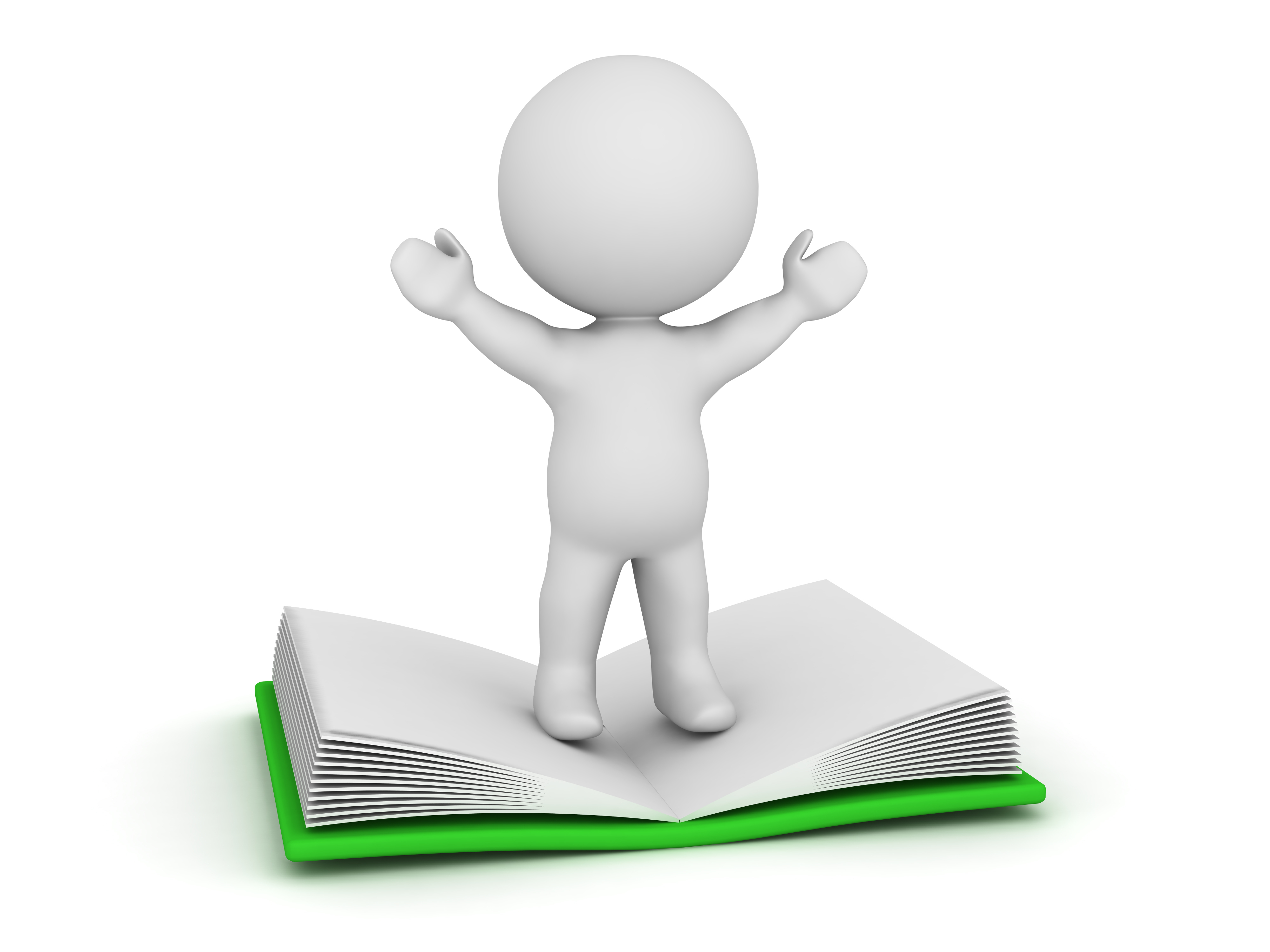 Becoming an Associate Partner …
What are the benefits?
you will be granted access to all the information that is open to the EUDAT2020 consortium and to the project wiki;
by influencing the progress of the CDI, sharing your domain-specific needs and typical data workflow, the development and deployment of new services will be steered to meet your needs; 
you will obtain first-hand knowledge, expertise and support on leading edge technologies and best-practices which will allow you to improve considerably your data management and data workflow;
you will be involved in the development of the CDI needed supporting policies and governance aspects.
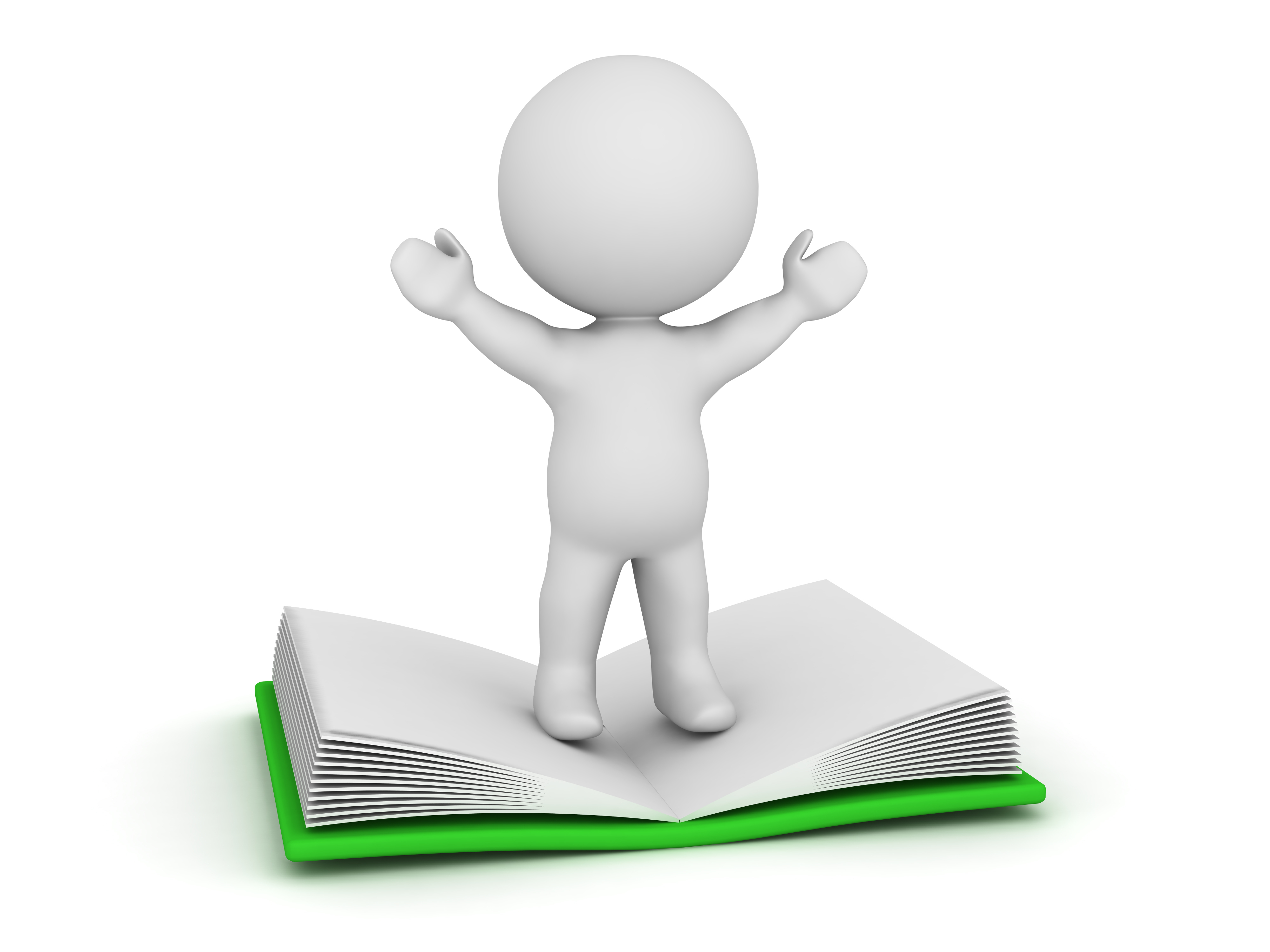 Becoming an Associate Partner …
What should you do if you are interested?
Contact the PMO (eudat-pmo@postit.csc.fi)
The AP is based on a concrete joint work plan with dedicated resources from both parties allocated to the agreed activities. Granting the status of Associate Partner shall be decided by the Executive Board, upon proposal by the Coordinator.
The relationship and collaboration agreement with an Associate Partner shall be formalized by an Agreement which, in addition to the ordinary MoU, will contain:
a detailed joint workplan
a description of the resources and efforts allocated to the joint activity
a declaration of confidentiality
a liability clause
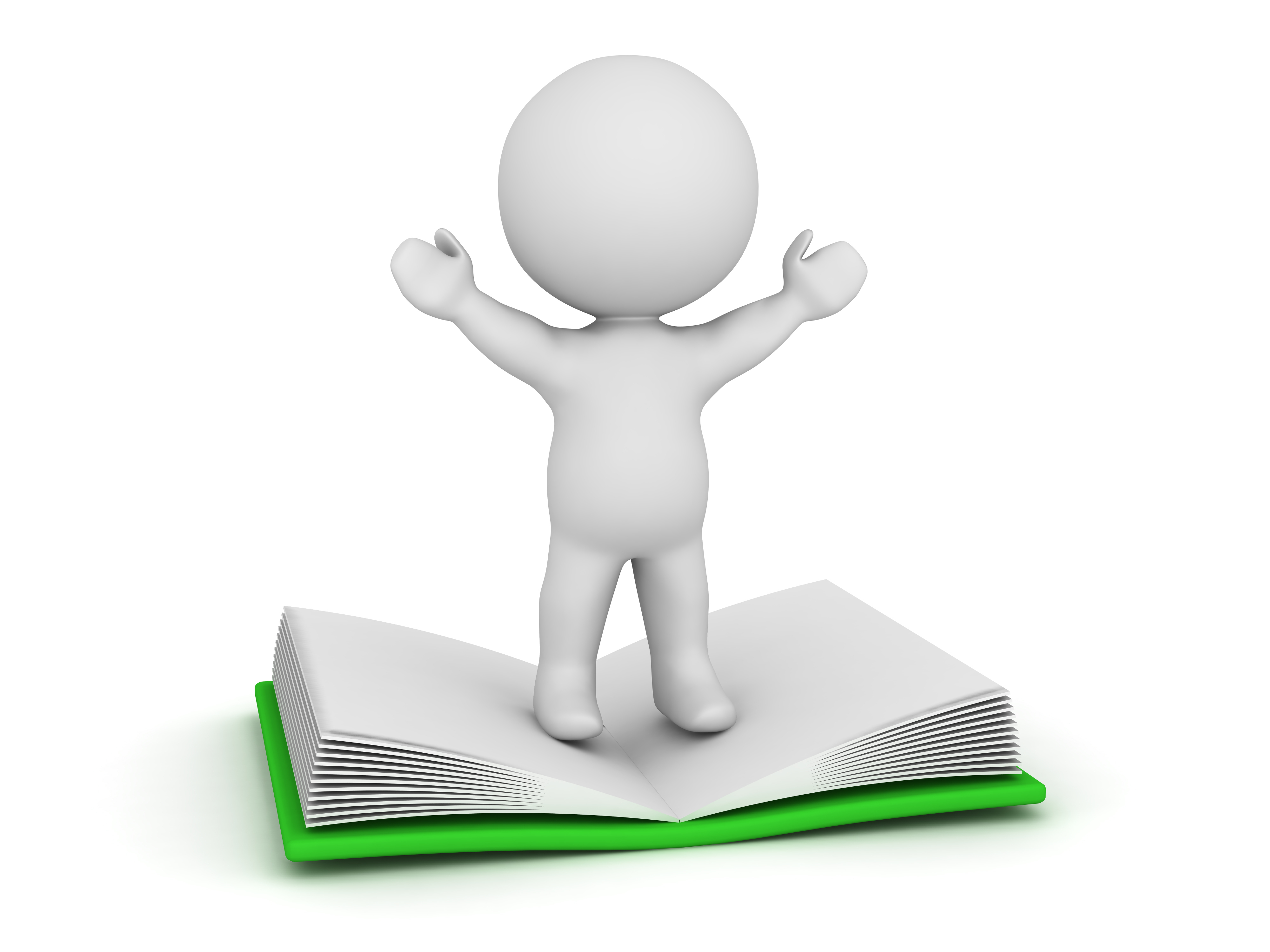 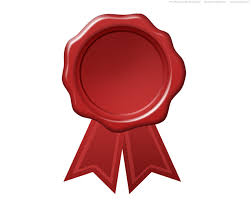 EUDAT CDI Agreement
Objective: Sustain the EUDAT Collaborative Data Infrastructure (CDI) beyond project-based agreements

How? by formalising Partnership between service providers which:

Ensures common service management guidelines and clear commitments from partners

Establishes a coordinating Secretariat paid through membership fees

Who? Generic (cross-disciplinary) & Thematic (discipline-oriented) service providers

Two levels of engagement: Interoperable (level 2) vs Integrated (level 1) nodes
6
[Speaker Notes: The Partnership Agreement can be seen as a fundamental step towards further integration in the EUDAT Collaborative Data Infrastructure and will be used to engage with stakeholders with a view to establishing longer-term agreements and collaboration.]
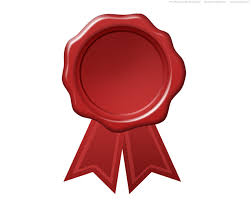 The EUDAT CDI Agreement
a fundamental step towards further integration in the EUDAT Collaborative Data Infrastructure 
Supports engagement of stakeholders with a view to establishing longer-term agreements and collaboration.
Status (June 2016)  – Letters of Intent signed by over 20 organisations & formal CDI Council in Sept 2016
Save the Date ….
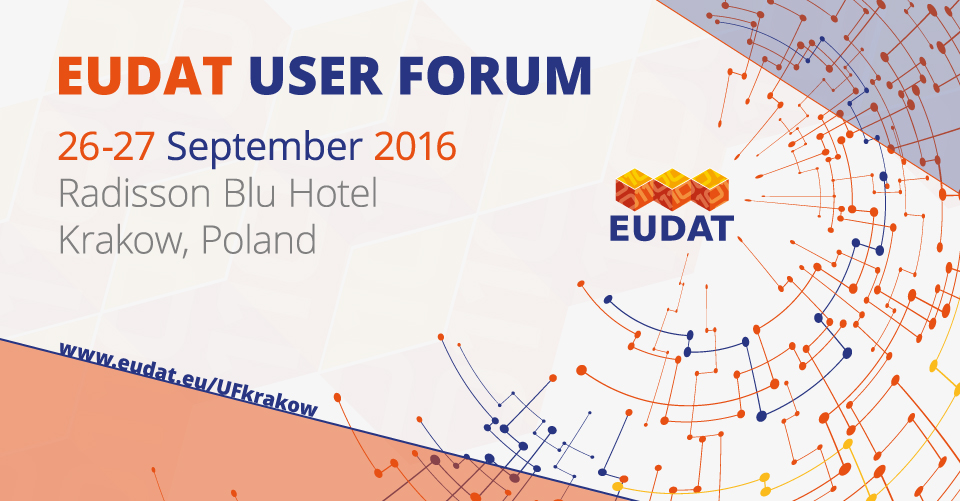 Digital Infrastructures for Research 2016
Designed with research communities in mind, DI4R aims to foster broader adoption of digital infrastructure services and promote user-driven innovation. 
DI4R is co-organised by EGI, EUDAT, GÉANT, OpenAIRE and RDA Europe, hosted by ACC Cyfronet AGH
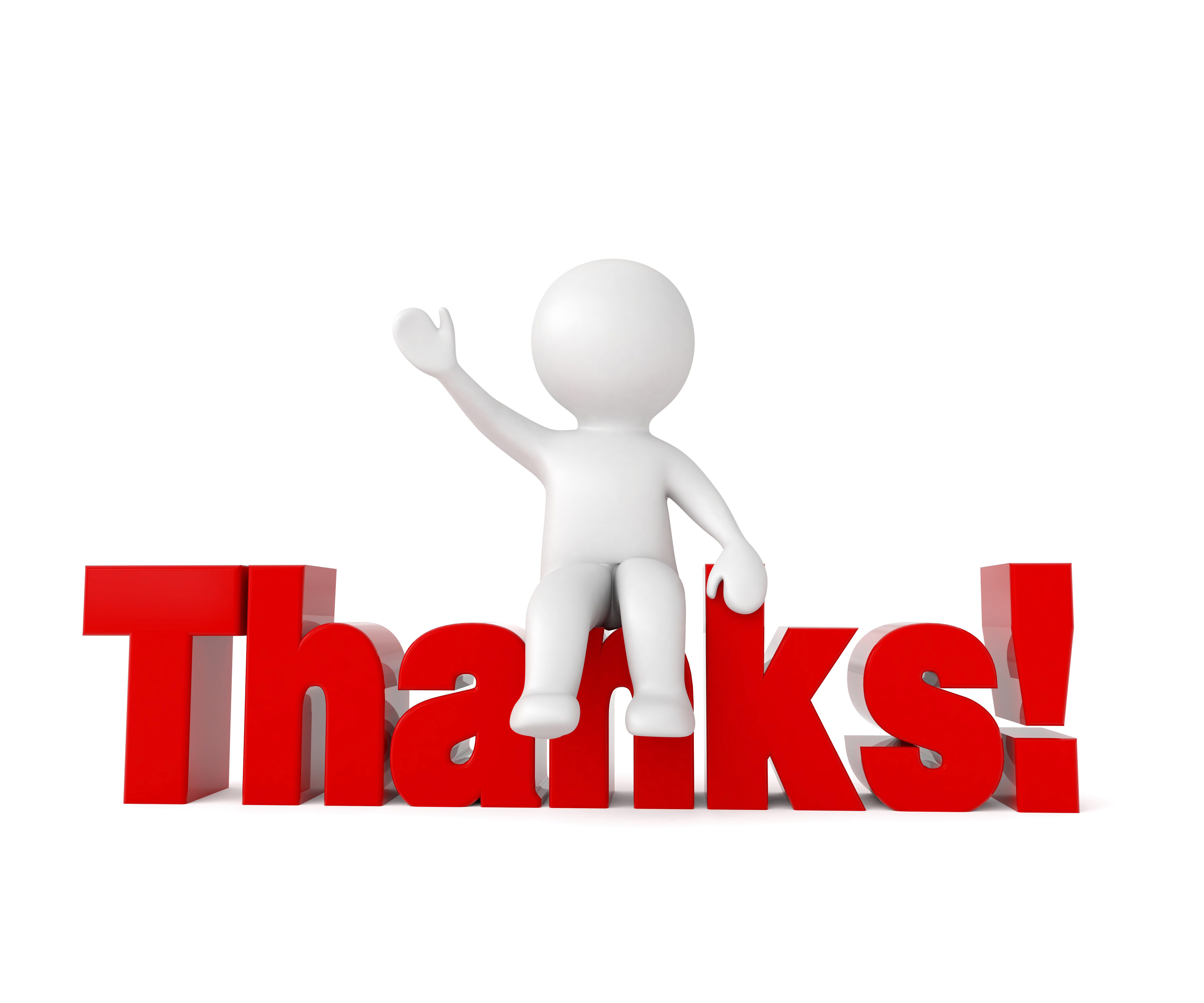 Hilary Hanahoe 
EUDAT Communications, Training & Outreach
h.hanahoe@trust-itservices.com